NIH 
Certificate of Confidentiality
November MRAM
Carol Rhodes
Office of Sponsored Programs
New NIH Certificate of Confidentiality Policy
Effective October 1, 2017:  
CoCs issued automatically for active NIH-funded project using identifiable, sensitive information (applies to all active research as of 12.13.16) 


An institution/PI/entity cannot opt out of the protections and resulting requirements applied under a CoC.
Certificate of Confidentiality - Purpose
A Certificate of Confidentiality (CoC) protects the privacy of individuals whose information is used as part of a project. 

It prevents the disclosure of identifiable, sensitive information:
As part of a Federal, State, local civil, criminal, administrative, legislative or other proceeding, or
To any other person not connected with the research.
What Does NIH Consider 
Identifiable, Sensitive Information?
Information about an individual that is gathered or used during the course of biomedical, behavioral, clinical, or other research, where:
An individual is identified; or
Collection or use of biospecimens that are identifiable to an individual or when there is at least a very small risk, that some combination of the information, a request for the information, and other available data sources could be used to deduce the identity of an individual; or
Generation of individual level human genomic data from biospecimens or the use of such data.
CoC:  Exceptions
Disclosure allowed even with a CoC in place
There are SOME Exceptions that allow disclosure of CoC protected information

Required by Federal, State, or local laws

Made with the consent of individual 

Made for purposes of other scientific research that is in compliance with applicable Federal regulations governing the protection of human subjects in research.
Length of Time Protected
Sensitive, identifiable research information collected when a Certificate is in effect, is protected permanently.

PIs must apply for a CoC for continuity of protections If they are or will continue to collect data after NIH funding has ended. 

No extension is necessary  if no more data will be collected and NIH funding has eneded.
Principal Investigator (PI) CoC Responsibilities
Treat ALL information about individuals involved in NIH funded research as if a CoC applies.

Modify CoC, if the study is modified 

If the collection of data continues after the award, apply to extend the CoC protection

Review & follow guidance for Sharing/Disclosing Information under a CoC

Use UW CoC decision tree for step by step determination

PI keeps a record of decision tree analysis in local project file.
[Speaker Notes: Includes NIH flow-through funding or projects partially funded by NIH]
Sharing Protected Information with 
Eligible Recipients
Make recipients aware that information being shared is protected by CoC. 

Use this recommended language in emails, within systems housing the information, or in any Data Use Agreements used for the protected information. 

Obtain patient consent when required.
Resources
Sharing/Disclosing CoC Protected Information
CoC Decision Tree: Is my NIH research subject to a CoC?
[Speaker Notes: OSP Subawards Team is using similar language in outgoing subawards, when it applies.]
How HSD is helping
If you have a protocol in place, HSD helps you determine if the CoC applies.

HSD will let you know if you need to consent or reconsent as necessary.
CoC Resources
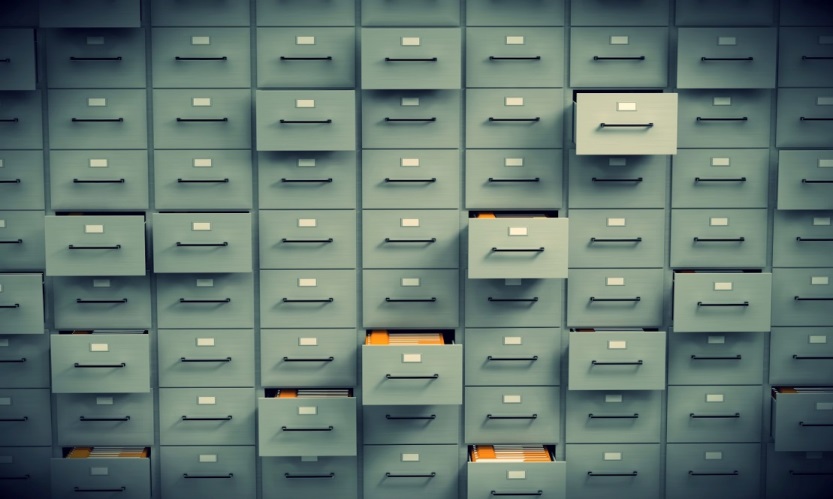 21st Century Cures Act
Is your project considered research?
Does your research involve Human Subjects?
Suggested Language to use when sharing 
Guidance: Certificate of Confidentiality
Apply, Extend, Modify a Certificate of Confidentiality
NIH: NOT-OD-17-109
NIH: CoC Kiosk
NIH: CoC FAQs
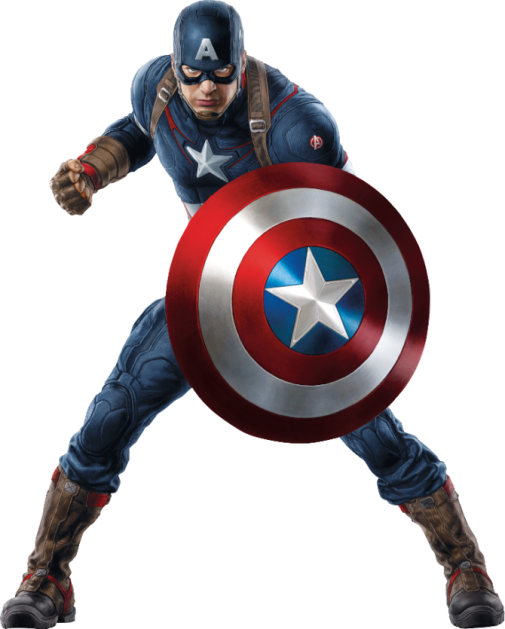